DOPO LA RESURREZIONE




MATTEO,XXVIII, 1-15
MARCO, XVI, 1-11, 14, 19-20
LUCA, XXIV, 1-12, 36-53
GIOVANNI, XX, 1-29
Santo Sepolcro
Cenacolo
Emmaus
Lago di Tiberiade
Monte dell’Ascensione
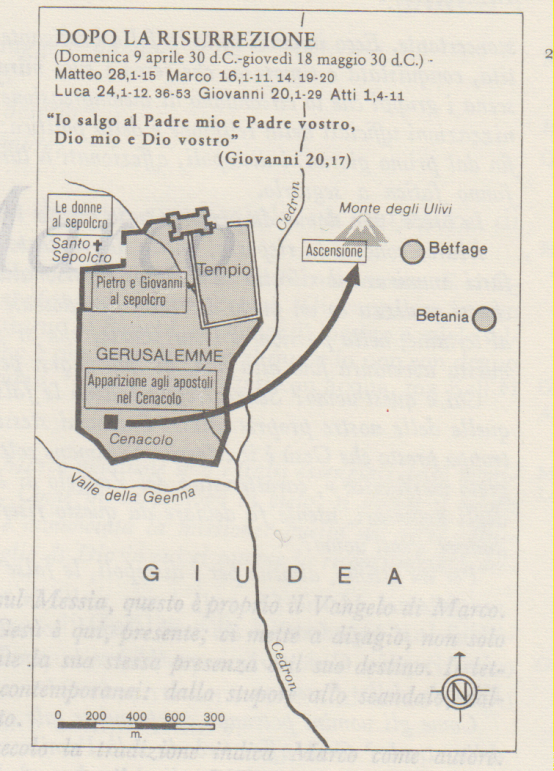 9 aprile 30 d. Cr18.5.30 d. Cr..
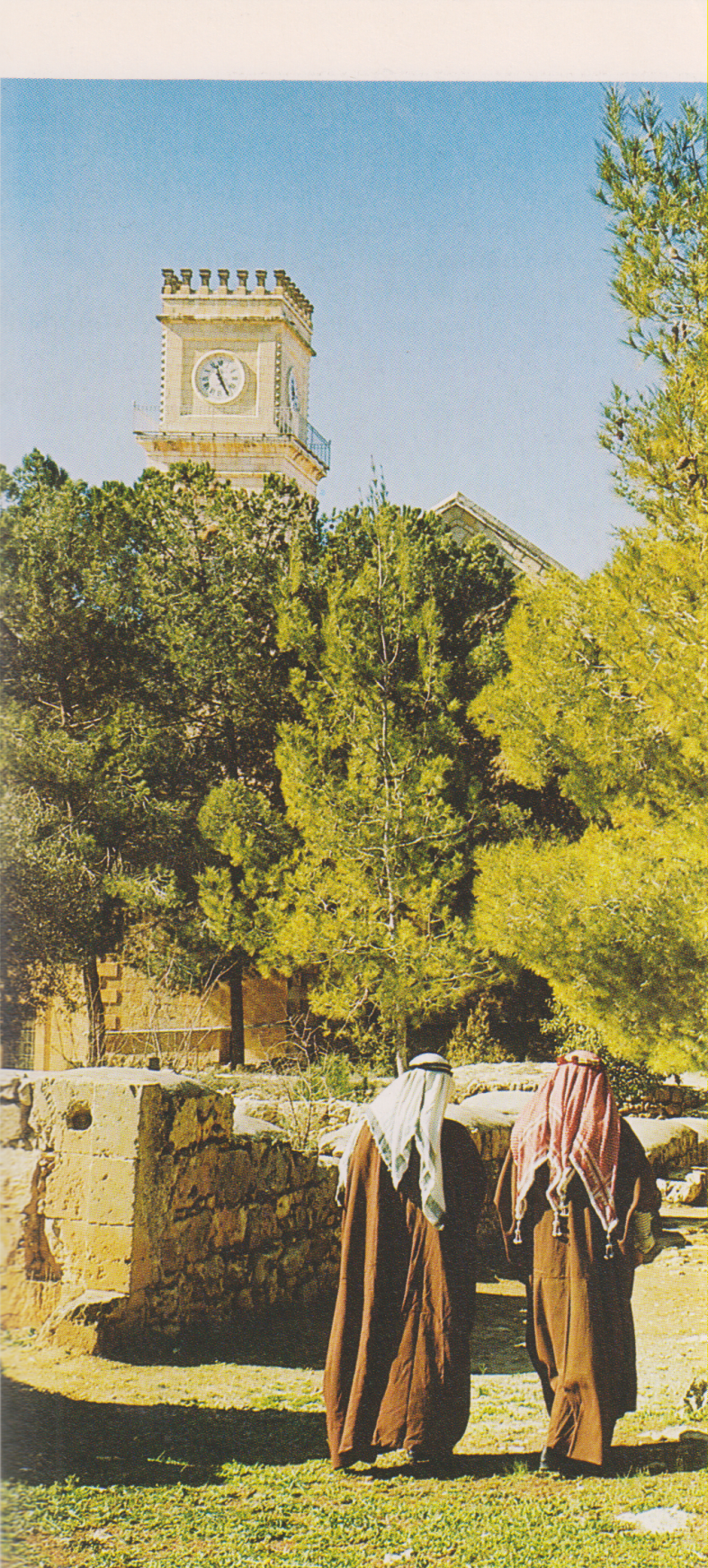 Emmaus, la chiesa
La tradizione raccolta e seguita dai francescani di Terra Santa colloca in questo santuario la memoria della manifestazione del Signore risorto ai due discepoli di Emmaus, Cleofa e Simeone.
Vittore Carpaccio, Venezia, chiesa di San Salvador, La cena di Emmaus
Caravaggio, Emmaus, 1601
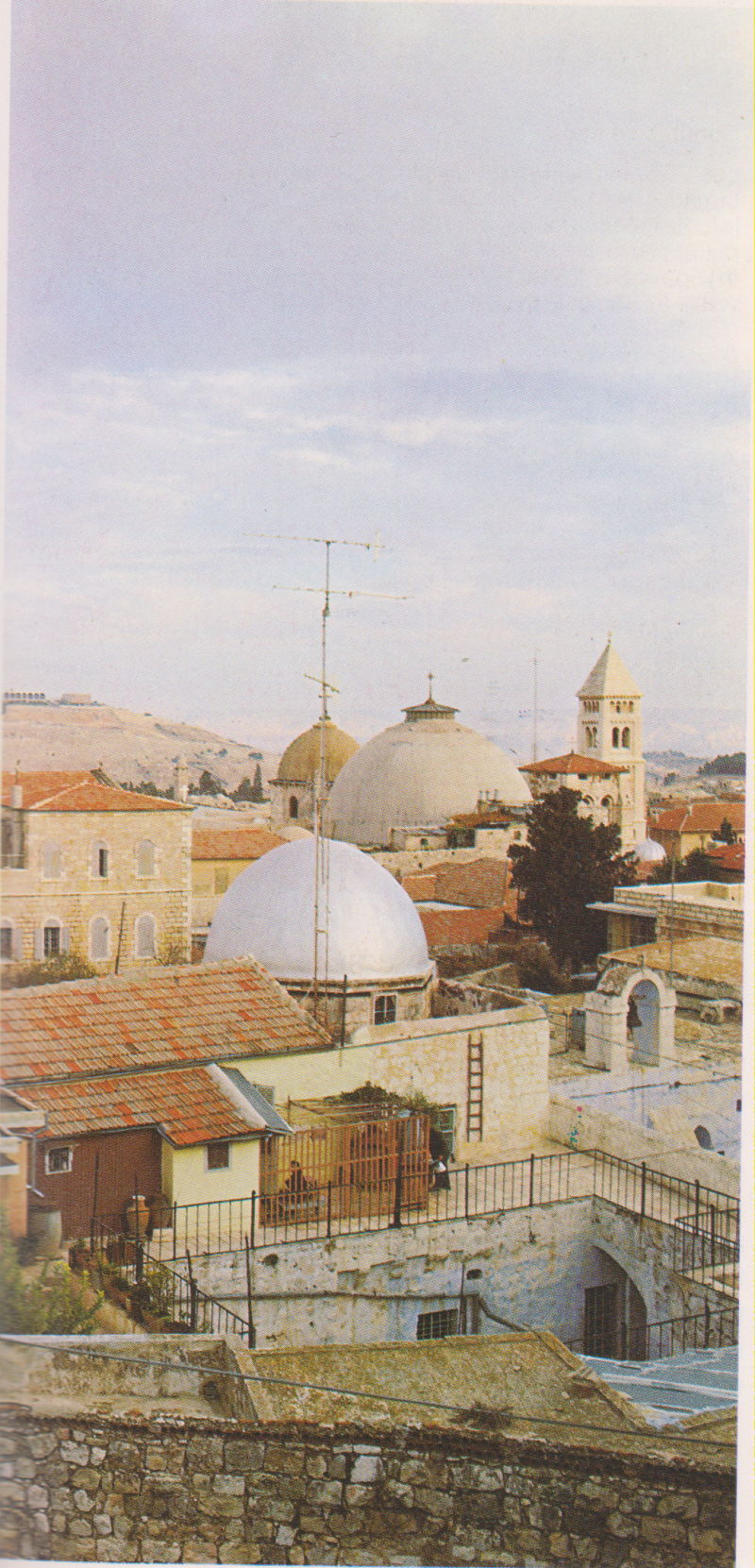 Gerusalemme, veduta.
Gerusalemme, monte dell’Ascensione
Gerusalemme, monte dell’Ascensione
Gerusalemme, monte dell’Ascensione
Gerusalemme, monte dell’Ascensione
Gerusalemme, monte dell’Ascensione